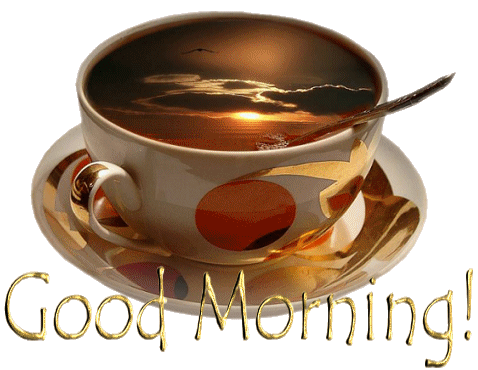 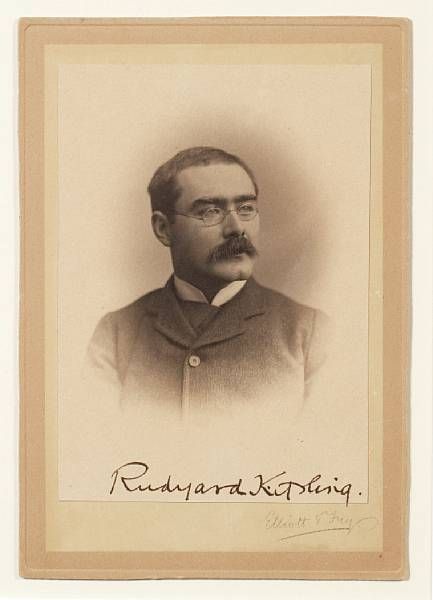 I keep six honest serving-men…

I keep six honest serving-men(They taught me all I knew);Their names are What and Why and WhenAnd How and Where and Who.
Rudyard Kipling
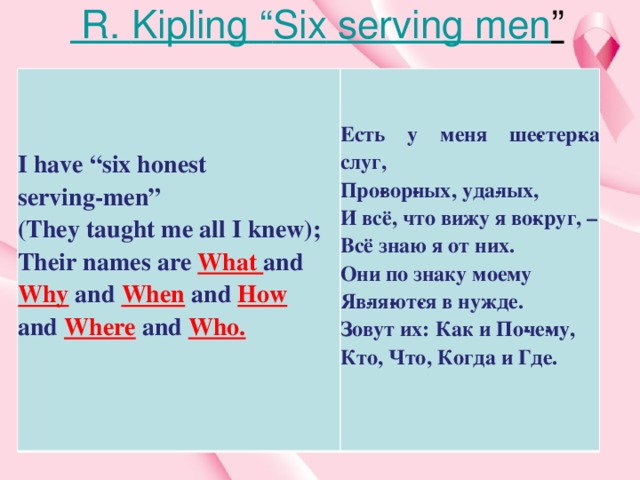 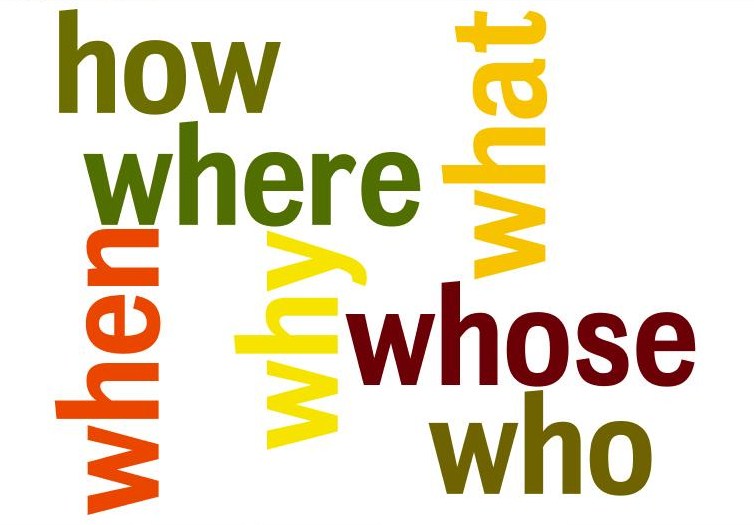 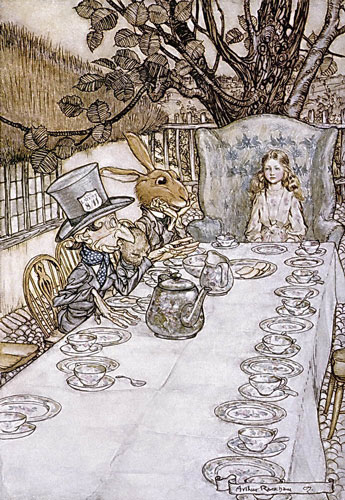 Lewis Carroll“Alice in wonderland”
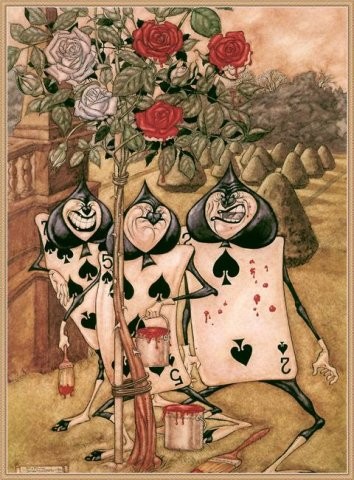 Do you like tea?
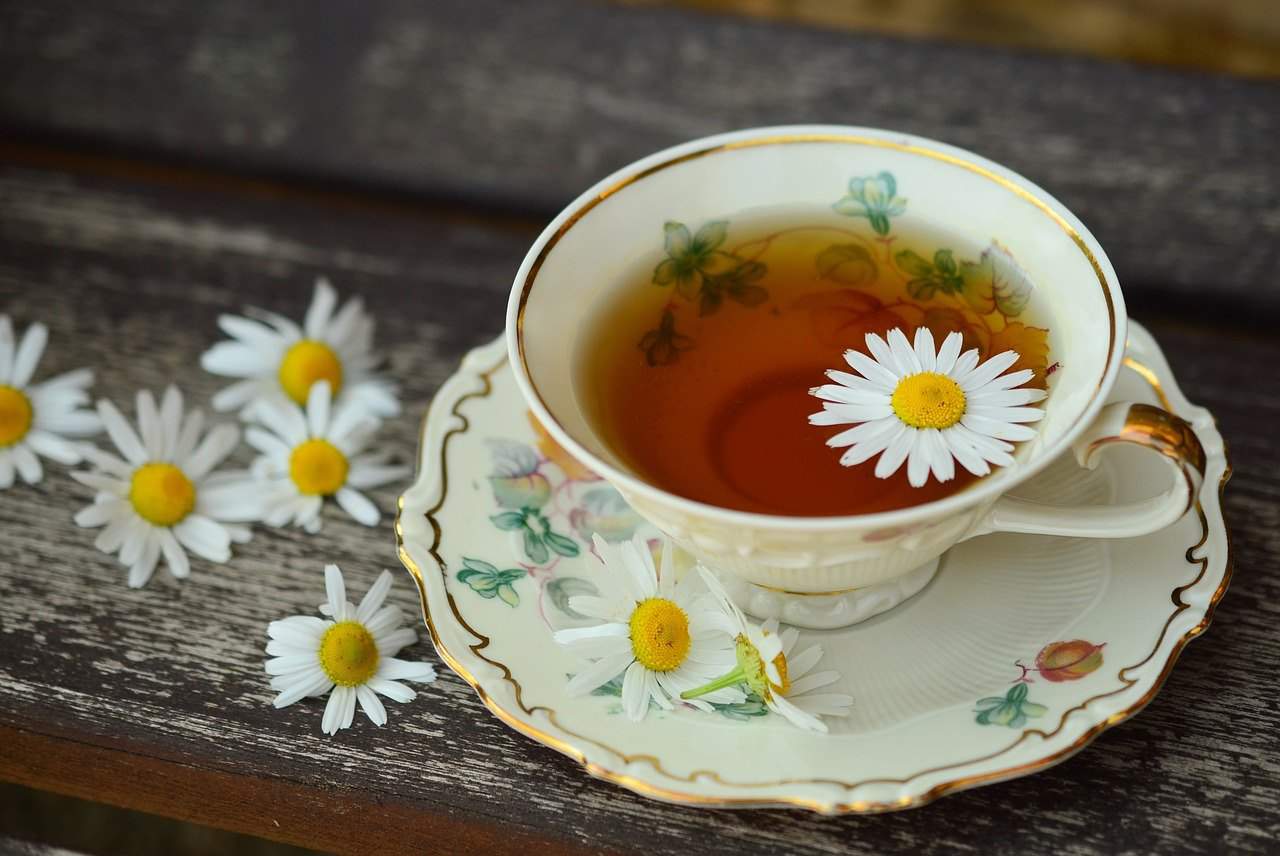 appeared [əˈpɪəd] -появился
brought [brɔːt] -привезли
to boil [bɔɪl] -кипятить
Tatar |ˈtɑːtə| -
bun [bʌn] - булочка
piala [ˈpɪlə]-
in a hurry [ˈhʌrɪ] -в спешке
to unite[juːˈnaɪt]-объединять
to prefer [prɪˈfɜː]-предпочитать
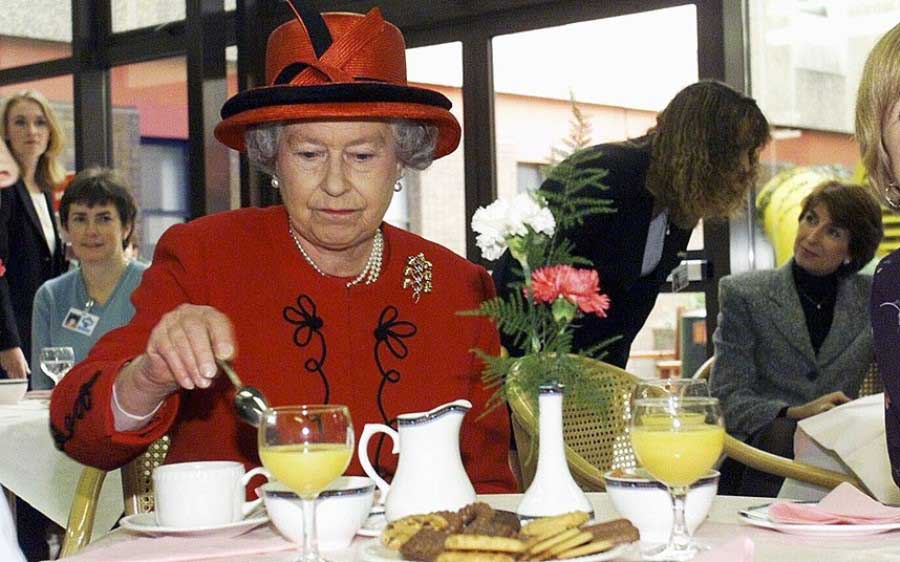 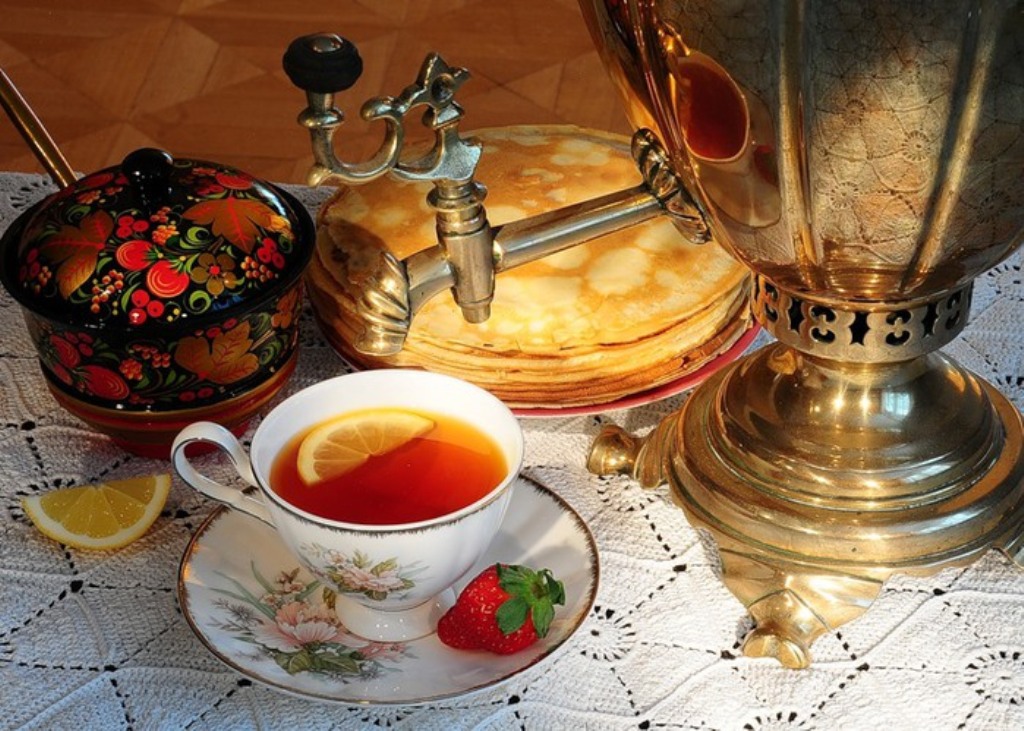 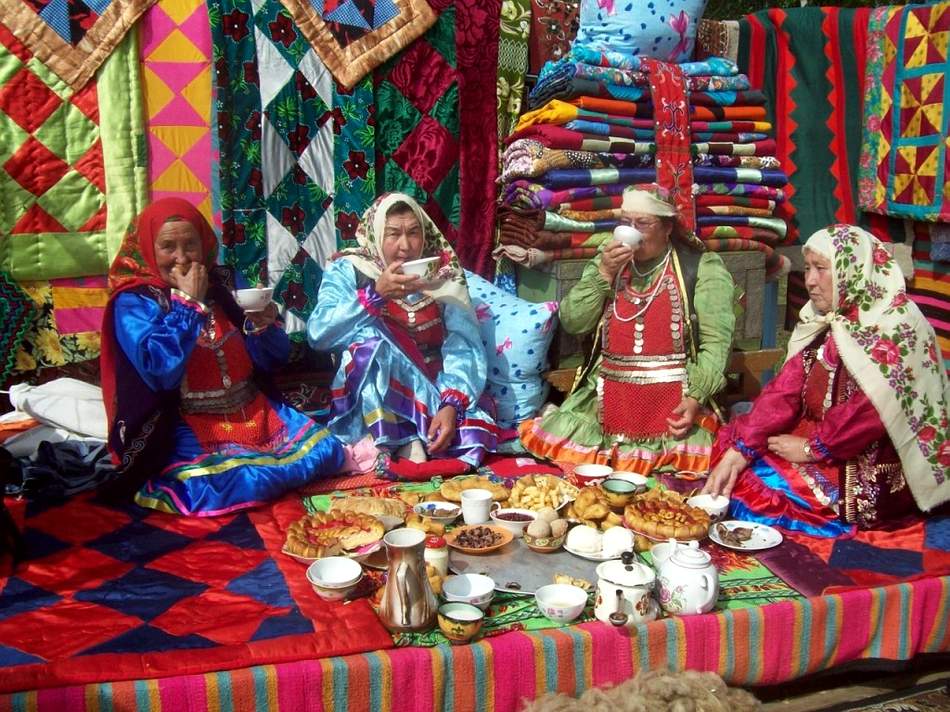 When
do    I, they, you
we

he
she
does
Where
?
Why
What
How
The Present Simple TenseQuestions
?
Who
Test
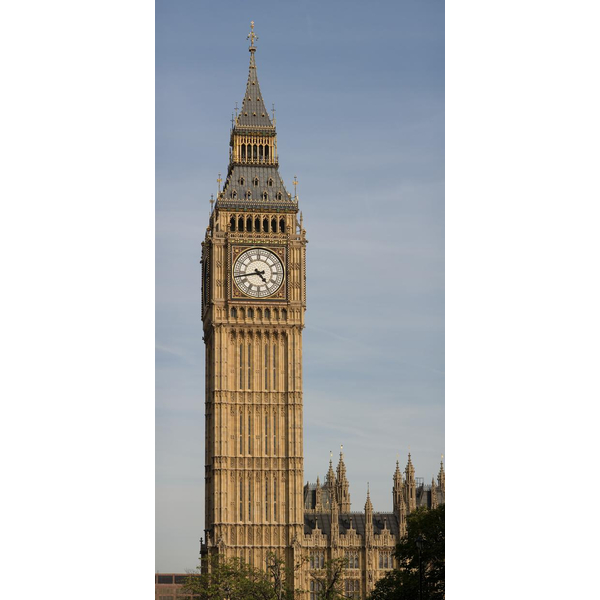 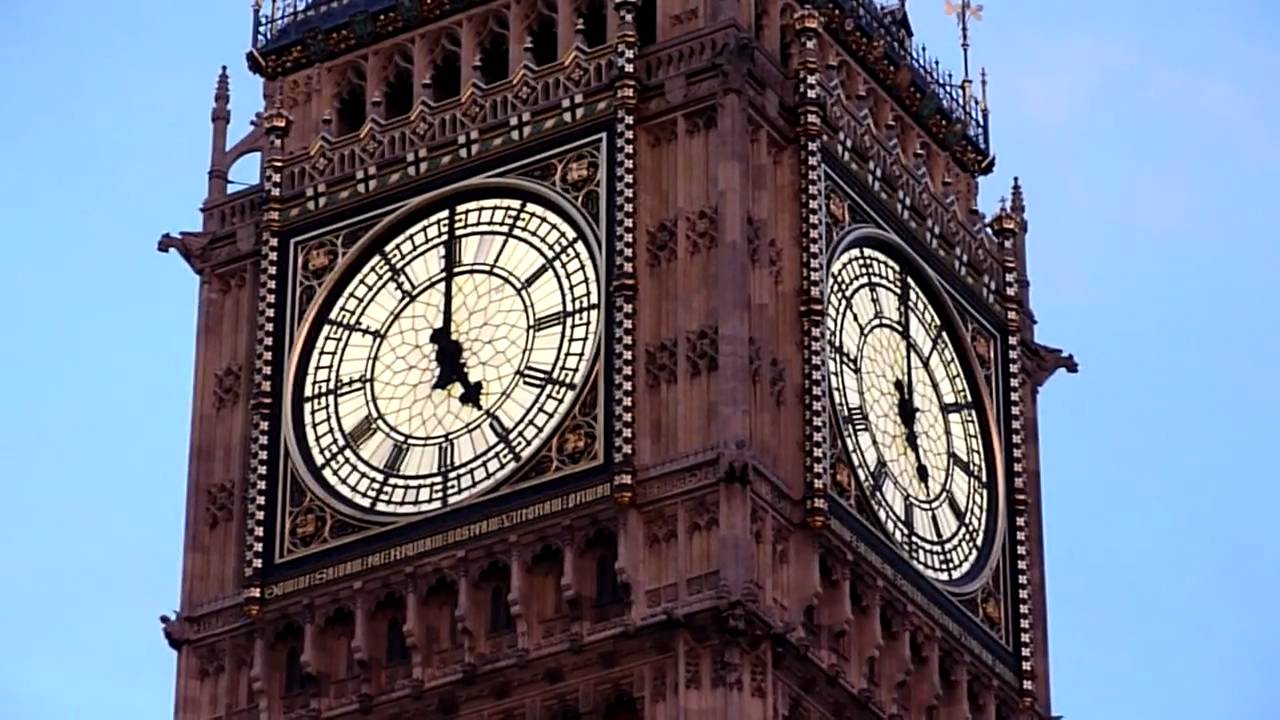 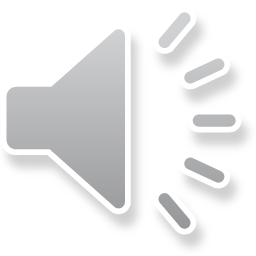 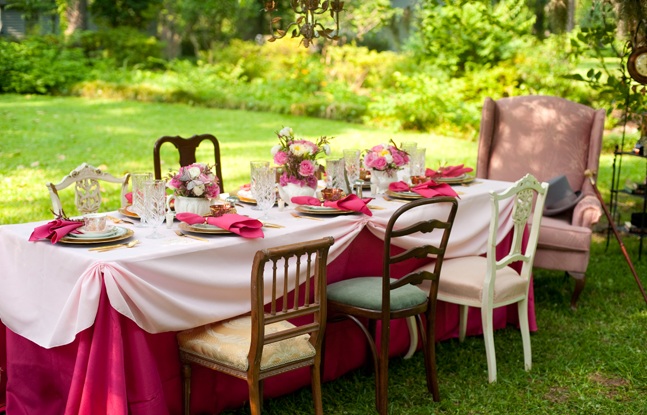 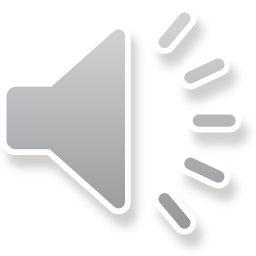 Your home task is to find interesting facts about tea and send me by
e-mail: alice51@yandex.ru
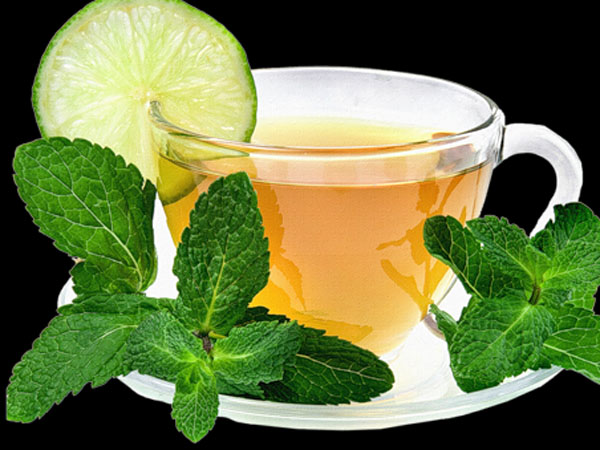 Do you like tea?
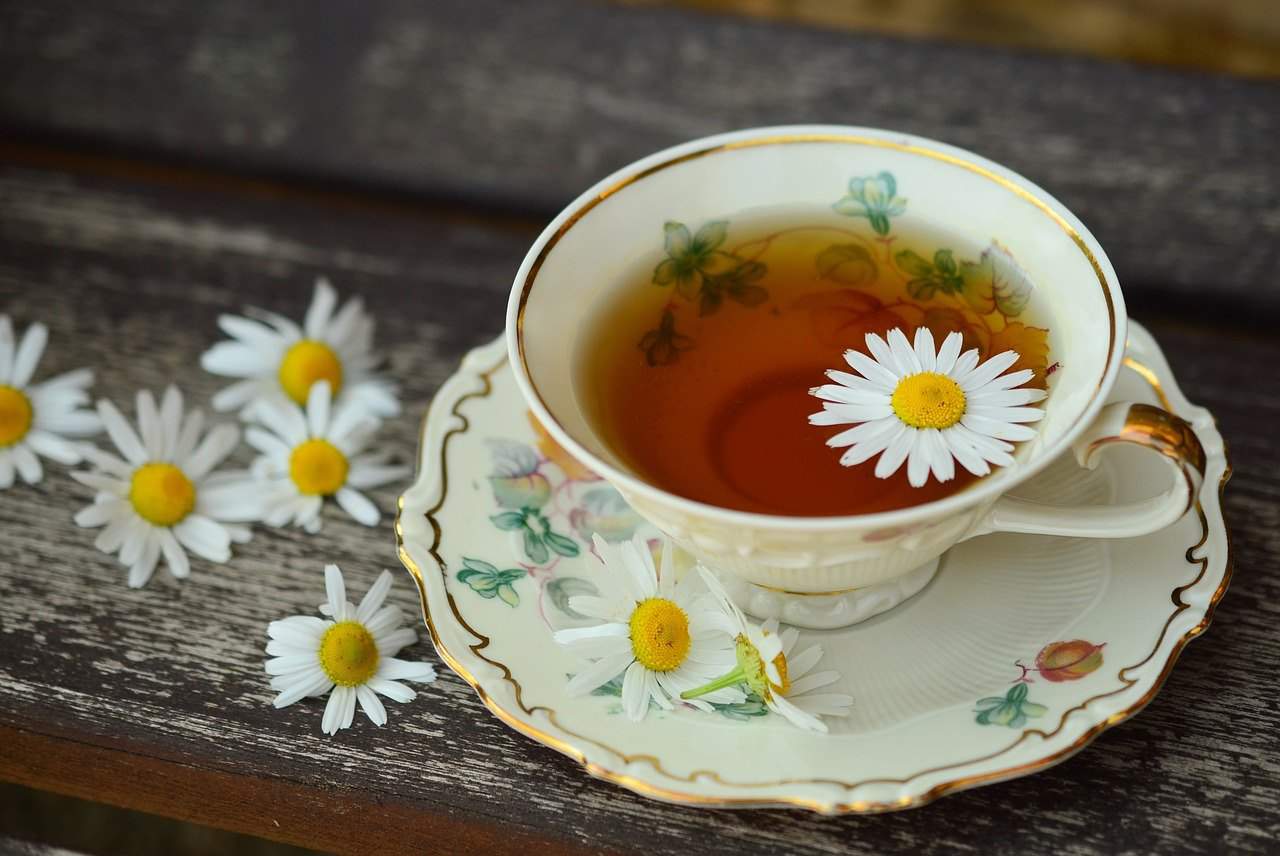